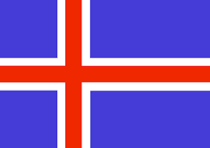 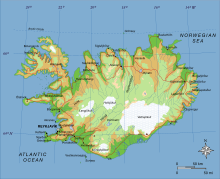 Iceland Land of Fire and Ice that Kisses the Artic Circle
Original written version developed by:
Anne Engen and Sally Wyffels

PowerPoint version developed by:
Scott Teeples
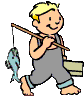 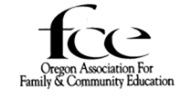 5-14-18
Iceland is a land of geysers, glaciers, volcanoes, and rough hewn coastlines.  A landscape full of legends and where the Northern Lights shine.  An island country with poor soil, few forests and isolated from the rest of the world.
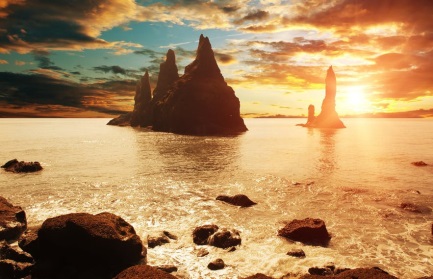 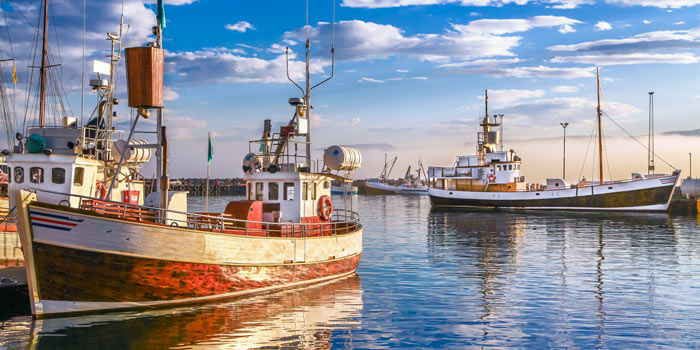 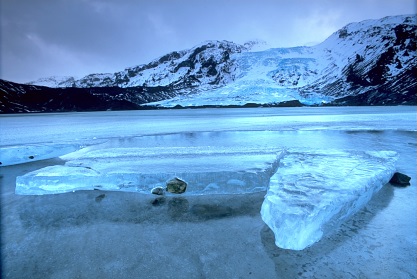 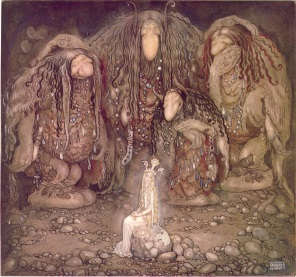 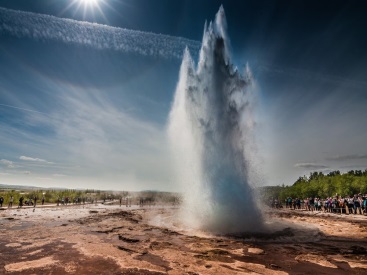 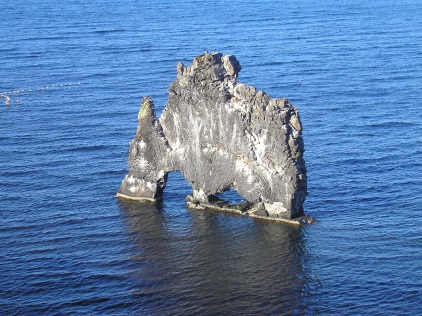 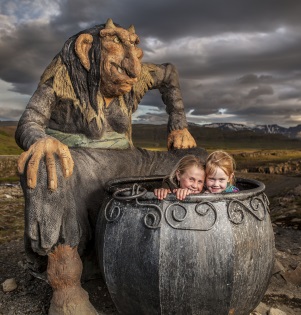 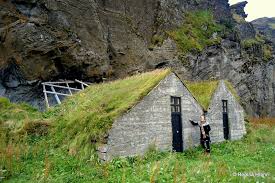 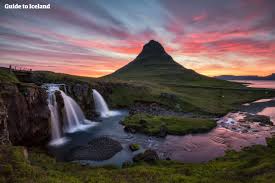 Iceland on the World Map
Iceland kissing the Artic Circle
They've been ruled by the King of Norway, the King of Denmark, lost 1/3 of their population to the Black Plague, later lost another 1/3 to Bubonic Plague, then more to a small pox outbreak.
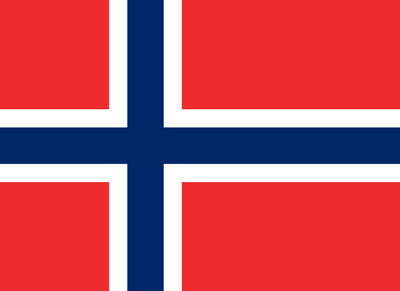 YET, this little country is known for having some of the happiest people in the world, plus some of the healthiest.  What makes this country so amazing?
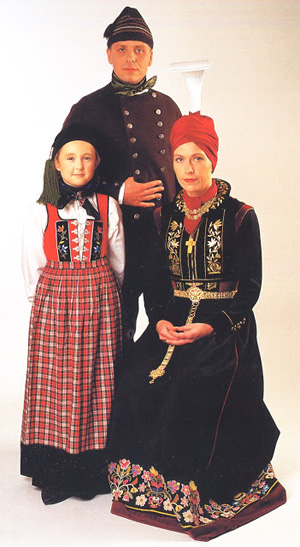 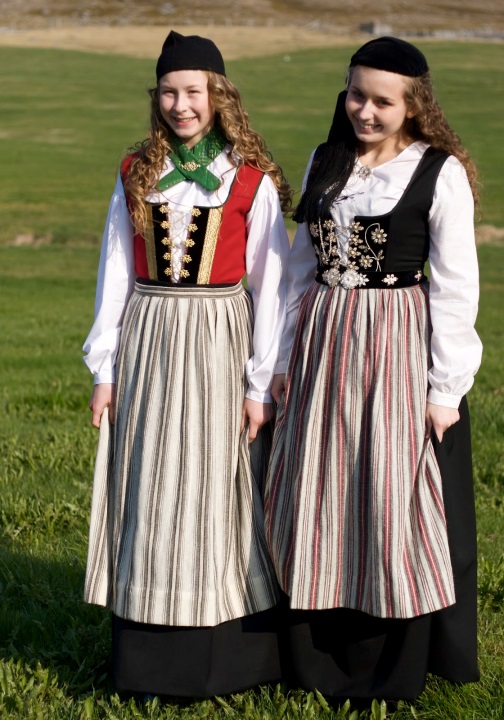 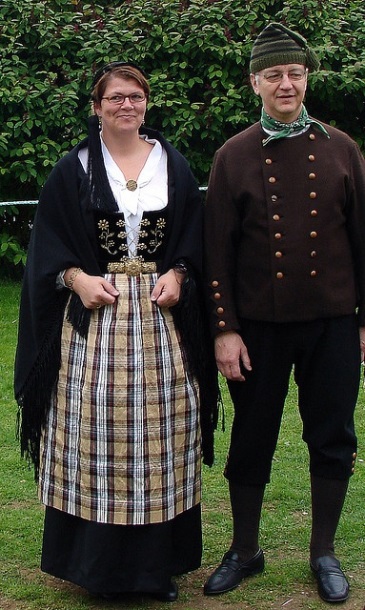 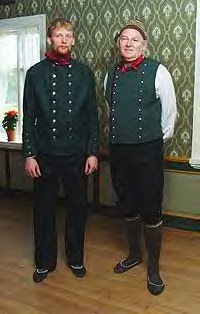 Iceland 
Trivia Quiz
Iceland Trivia Quiz - Answers 
 1. (True or False) Iceland is about the same size as the state of Oregon.  

Answer is False. Iceland can fit inside Oregon with room to spare. Oregon is 2 1/2 times larger than Iceland. Its about size of Kentucky. Reykjavik is the capital city.
2. Why are Icelanders’ heritage 60% ___________ and 40% ___________ ? 

Icelandic people are 60% or more Nordic, Norse or, Viking and 40% Scottish and Irish. Vikings rowing small boats in good weather could reach Iceland in a week, harsh weather would take longer. They could detour to stop in Scotland or Ireland to take hostages. Settlers brought their language - Old Norse - from Norway, which has evolved into modern Icelandic.
3. Iceland has ______ active and inactive volcanoes, but only ______ active ones. 

Iceland has 130 active and inactive volcanoes, but the county is in the middle of or on top of two tectonic plates and has 30 active volcanic systems running through the island.
4. Iceland has no real highways except to the _____________. 

Iceland has no real highways except to the Keflavik Airport.
5. __________________________ is related to most Icelanders through Dutch and Norwegian Royalty. 

Donald Trump is related to most Icelanders through his Dutch and Norwegian Royalty.
6. From late June to early July Iceland has “midnight sun” which means ___________________________. 

From late June to early July Iceland has 'midnight sun' which means 24 hours of sun light. In December they endure 22 hours of darkness and 2 hours of twilight.
7. In August the average temperature is _________________. In January the highest average is 36 degrees, lowest average is 18 degrees. 

In August the average temperature is 50 to 55 degrees. In January the highest average is 36 degrees, lowest average is 18 degrees. Iceland has a maritime temperate climate - snow, sleet, hail, rain and often high winds.
8. Who are the 'huldu folk' and why did people build them small wooden houses? Even built small churches to convert them to Christianity. 

Huldu Folk means hidden people, and are elves and trolls, part of Icelandic legends. Large fallen rocks in fields are said to be frozen trolls. The smell present in Iceland isn't from sulfur at all - its the smell of the trolls dirty bath water. Of coarse this is said with a sly smile and a wink.
Small Wooden houses for 'huldu folk'
9. (True or False) Iceland has been ocupied by British troops and US troops. 

Answer is True. Iceland has been occupied by both British troops and U.S. troops. Iceland has no military of its own, but played a big part in WWII.
10. (True or False) The capital, Reykjavik, has a Phallological Museum. 

The answer is True. The capital, Reykjavik has many interesting museums among them is the Icelandic Phallological Museum. There you will find a collection of over 200 penises from almost all of the land and sea mammals in Iceland. Including sixteen types of whales, seven types of seals and walruses, a polar bear and one homo sapiens.
Phallological Museum
Phallological Museum
Phallological Museum
Phallological Museum
The Occupation of Iceland During World War II and Beyond
Small quiet Iceland was an independent sovereign nation ruled by the King of Demark.

It had no military, but the capital was the biggest city and had 70 police officers.
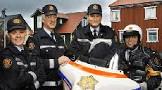 But who had their sites set on Iceland?  And why?  Great Britain and the United States knew the ships and convoys crossing the north Atlantic needed protection from German submarines. 

Also a large airfield should be built on the island.                 

Life in Iceland is about to change.
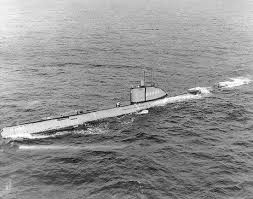 September 1939: Germany invades Poland.  German sub sinks passenger ship near Ireland.
 
April 1940: German soldiers march into neutral Demark, government is overthrown.
Britain offers Iceland help, but will need houses and buildings.  Iceland says NO.
Iceland declares independence from Denmark, asks United States for recognition.
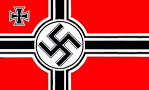 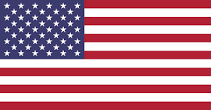 May 6, 1940:  Winston Churchill insists the British military land in Iceland anyway.
May 10, 1940:  Four British warships anchor in the  harbor of Iceland's capital.
Soldiers disabled radio communications. German citizens arrested to delay news leaks.
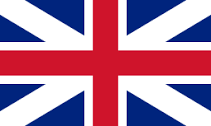 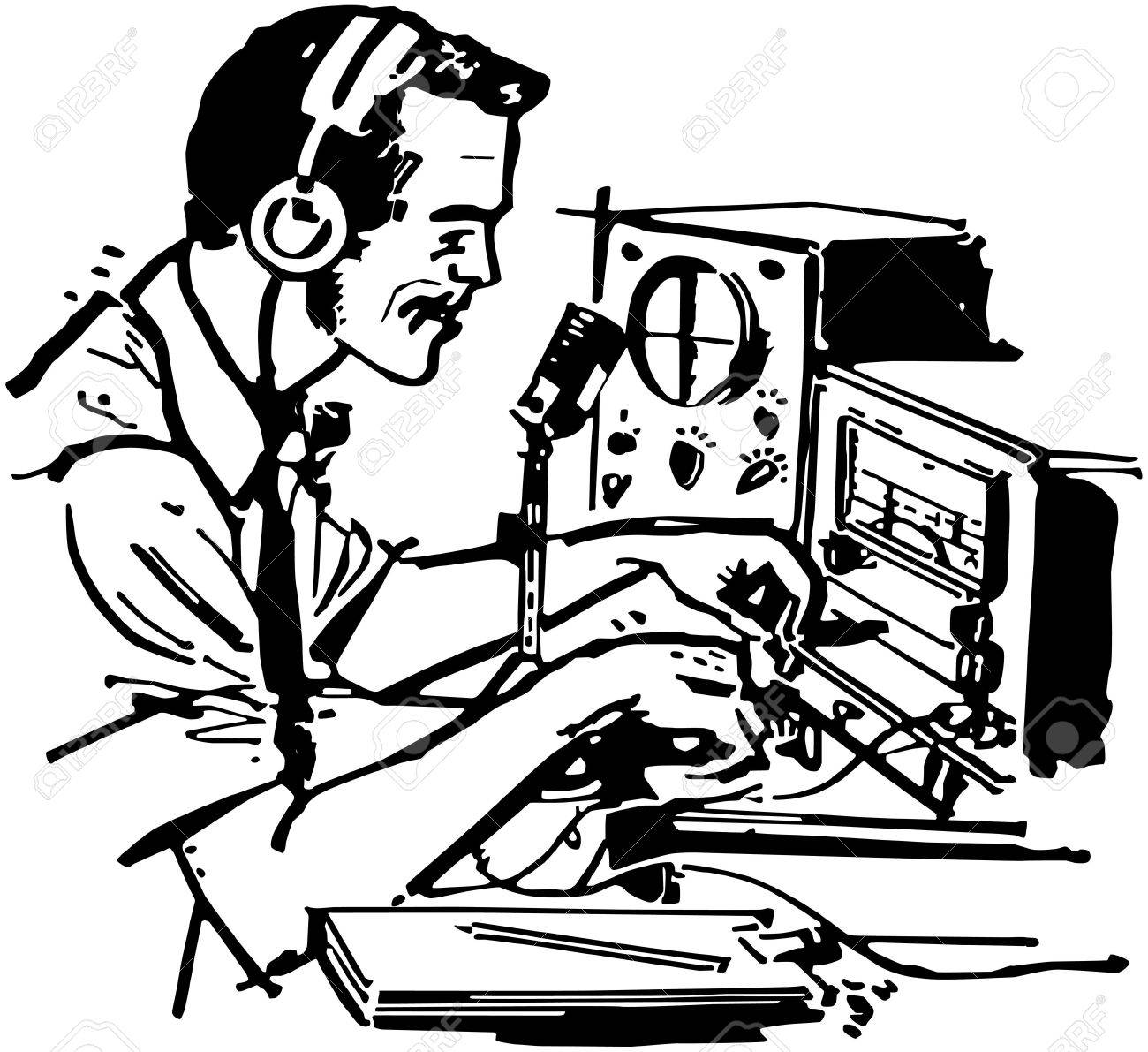 Iceland's Prime Minister tells people not to interfere with the troops, treat them as guests.

Icelandic government says its neutrality has been "flagrantly violated".  British promise compensation and will not interfere in 
Icelandic business and to leave at war's end.

Same day, Germany invades France, Belgium, Luxembourg and the Netherlands
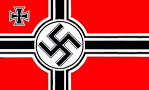 June 1940:  Norway surrenders to Germany.
 
July 7, 1941: British troops leave Iceland as they are now needed to defend Great Britain.
	
Iceland invites United States to protect their country.
There are now more soldiers in Iceland than all the adult Icelandic men.
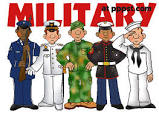 Iceland asks for American financial assistance for road, bridge and public maintenance.
People are put to work helping the soldiers build airstrips, bigger ports and a hospital. 


October 1941 -  October 1942:  Troops working with Icelanders battle heavy seas, high winds, and constant rain to unload tons of cargo and vehicles in months of darkness.
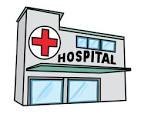 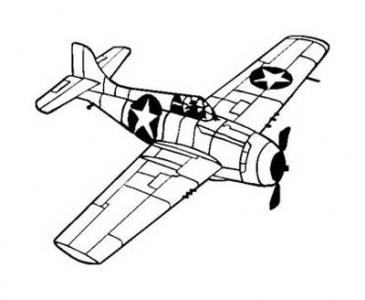 June 17, 1944: Iceland becomes a republic. 1945: US troops leave. 1949: Iceland joins NATO
 
During occupation 332 Icelandic women marry soldiers, one of them, Sjofn (Shep) Fridsteindottir.

1951:  United States accepts NATO agreement to be responsible for the defense of Iceland.
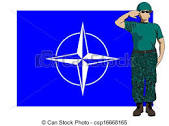 2006:  U.S. troops leave Iceland, threat shifted away from North Atlantic.
 
Now: U.S. reopening its former Icelandic military base Keflavik.  Its midway between U.S. and 	Europe for patrolling waters off  Great Britain, Ireland, Iceland and Greenland.
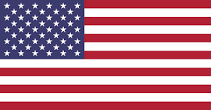 Icelandic National Costume
Icelandic costume is collectively know in Iceland as Pjoobuningurinn, has enjoyed popularity since the 19th century during the fight for independence. Since 2001 the national costume is regulated by the National Costume Authority.  It preserves the correct techniques of making them and instructs people how to wear each costume.
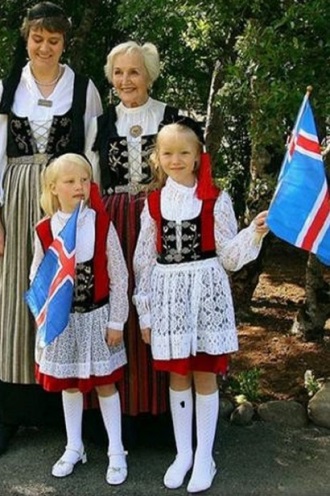 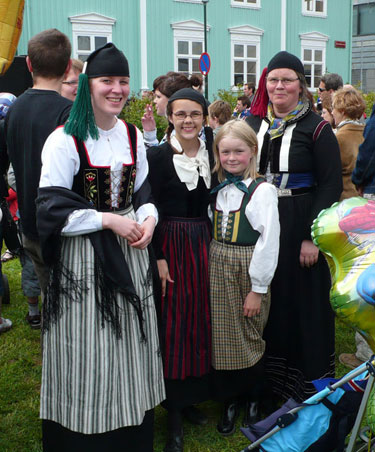 Women’s Costume
The peysufot are black woolen clothes commonly worn by women.  It usually consisted of a twill skirt and a jacket of fine knitted woolen yarn with a black tail cap.  It is believed that article of clothing was invented when women, desiring simpler working clothes, started to use male articles of clothing.
This includes both the tail-cap and the peysa which originally was a jacket with a single row of buttons.  The Upphlutur, the bodice, can be colored in bright colors such as red, blue or often black all in woolen fabric.
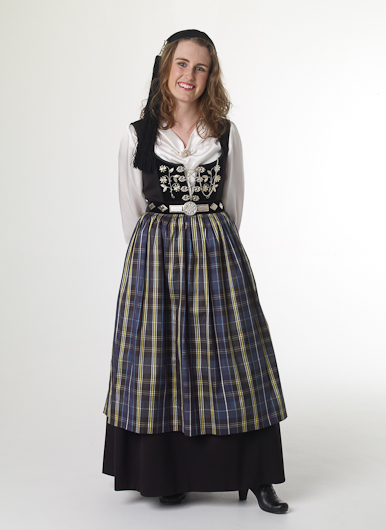 Women in Traditional Costume
Women in traditional Costume
Men’s Costume
The most considered traditional costume consist of woolen breeches or trousers, a usually double buttoned vest and a double buttoned jacked called Treyia. On the head is a tail cap.  The costume is usually black, navy blue or dark green, although the vest, which is usually brighter such as red. In some regions the use of white wool instead of the dark colors.
Men in Traditional Costume
Men in Traditional Costume
Children’s Costume
For the child, their costumes do not differ from the adult’s version (except in size). The girls are given shorter skirts than the adult version.
Man & Woman in Traditional Costume
A Family in Traditional Costume
Shoes
Today modern shoes may be worn with the National Costumes. Traditionally, shoes were made of either fish or sheep-skin with woolen inlets and worn with the costume.
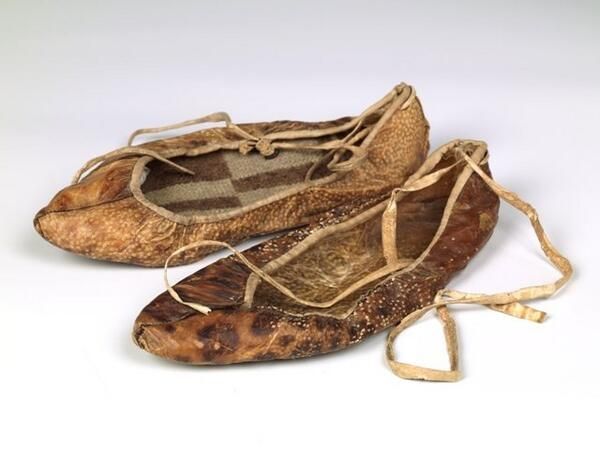 Icelandic Traditions and Folklore
Icelanders have several unique holidays and celebrate the more common ones in special ways. Many of the festivities are related to ancient Norse traditions, while others tie into the Christian calendar. There are numerous festivals that take place throughout the years.  A few of these are…
Christmas time to the Twelfth Night
During their Christmas celebrations Icelanders, decorate the interior and exterior of their homes extensively with lights of many colors, in an effort to brighten up the dark winter days and nights.
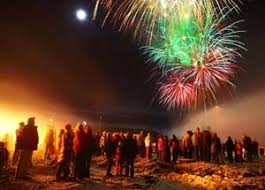 Traditionally, Icelanders observe a Christmas fast and end the fasting on December 23, St. Porakur’s Day. The Icelanders will eat putrefied shark to symbolize the ending of their fast.  Shops are opened very late for the many who leave their Christmas buying frenzy until the last minute. For many, this signifies the beginning of Christmas.
Putrefied Shark
Christmas is celebrated on December 24th promptly at 6 pm in the evening. Traditional dishes include, smoked lamb and smoked pork and pickled red cabbage. Presents are opened after Christmas dinner, which is a fairly formal affair.
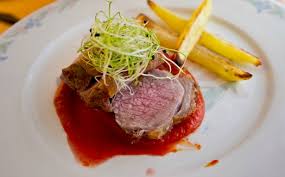 Instead of Santa Claus, Iceland has the 13 Yule Lads. These 13 Lads visit the fortunate Icelandic children over the 13 days of the Icelandic Christmas Season. The children place a shoe in their bedroom window every evening.  During the night one Yuletide lad visits, leaving sweets and small gifts or rotting potatoes depending on how that particular child has behaved on the proceeding day. Each Yule Lad has a specific characteristic and will leave a gift to fit his characteristic.
The 13 Lads of Christmas
Old Icelandic folklore state that every Icelander must receive a new piece of clothing for Christmas or they find themselves in mortal danger. An enormous black cat prowls the Iceland on Christmas Eve. It eats anyone who doesn’t follow a simple rule of receiving a garment.  This obnoxious feline is known as The Christmas Cat.
Icelandic Christmas Cat
New Year’s Eve is celebrated with the gathering of family and friends at home and visits to the local bonfire. Most Icelanders buy their own fireworks an set them off at midnight to welcome in the New year.
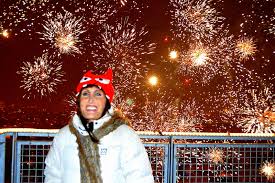 January 6th is celebrated as the last day of Christmas, the Twelfth Night. The occasion is marked by various fireworks displays and bonfires throughout the countryside.
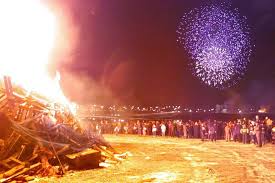 Icelandic Republic Day
Iceland’s National Day of Independence is June 17. It commemorates the creation of Iceland as a republic in 1944. The day is also the birthday of the country’s independence hero, Jon Sigurdsson.
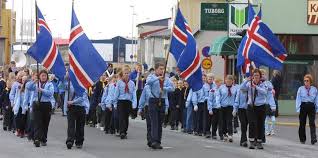 Midsummer Night 
The longest day of daylight of the year, is endowed with great mystical powers.  According to Icelandic folklore cows gain the power of speech for the night, and seals can take a human form.  Surely a treacherous magical time.  (Wonder what cows talk about?)
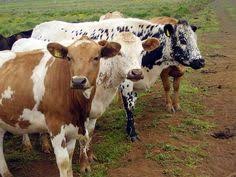 Elves and Trolls
Polls taken over the years have shown that the majority of Icelanders believe in elves. These elves usually live in rocky areas, have magical powers and cause trouble if someone tries to disturb their home. In some cases, bulldozers have been reported to malfunction when trying to work on a supposed elf site.  This belief is so important that some people are actually called in to arbitrate with elves in the hopes of getting them to leave.
Icelandic Trolls
Icelandic Trolls and Elves
Elves and Trolls… frozen in time
One final troll, Gryla is the ogress who lives in the Icelandic mountains. She is a dreadful character, described as part troll and part animal and mother of 13 precocious boys (the Yule Lads). She lives in the mountains with her third husband, her thirteen children and a black cat.
Gryla and her black cat
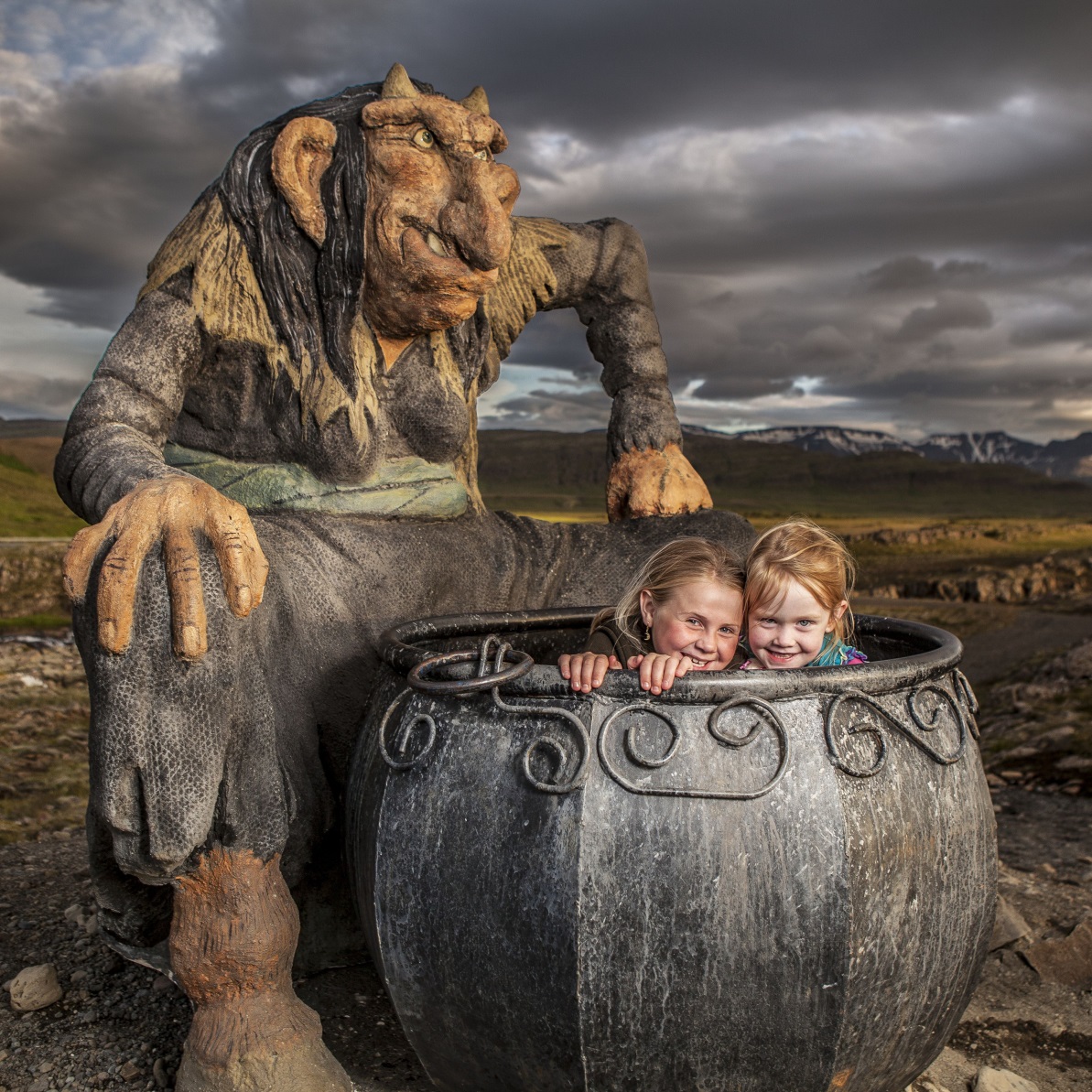 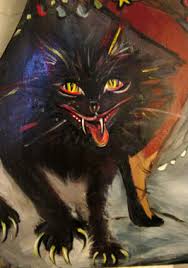 Every Christmas, Gryla and her sons come down from the mountains: Gryla is in search of naughty children to boil in her caldron  and the boys are in search of mischief.  She can only capture children who misbehave but those that repent must be released.  Despite how strange the belief might be, it persist among the many Icelanders and doesn’t seem likely to go away anytime soon.
Icelandic Food – Interesting? Tasty? Or You’re Kidding Aren’t You?
If you lived on a small island far out to sea, you would eat almost everything.


So What’s on Iceland’s Menu?
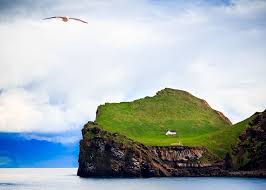 Very fresh cod – Remains on of Iceland’s biggest export and favorite food.

Very dried fish – Think fish jerky. Put butter on top to soften it, chew each bite thoroughly.
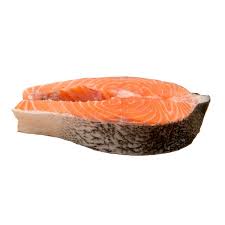 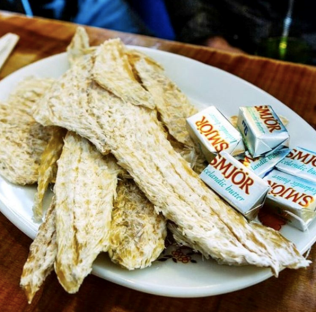 Salted Fish – Completely covered in salt to preserve it.  First wipe away salt then soak fish for hours or even 2 or 3 days before eating.

Minke Whale – Has never been considered endangered.  Eaten raw or cooked. The meat is similar to beef steak but leaner and softer and not fishy tasting.
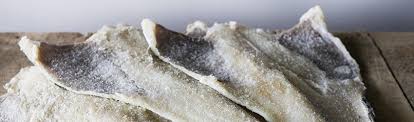 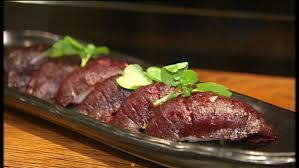 Fish Stomach – Its stuffed with fish liver and boiled with rye.

Gellur (cod tongues) – Not tongues at all, it’s the fleshy muscle behind and under the cod’s tongue.  Tasty cooked au gratin, just boiling them not so much.
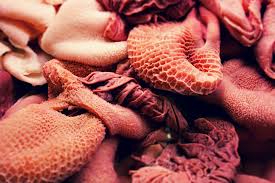 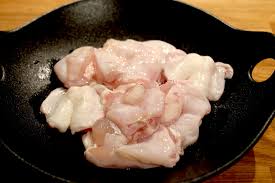 Puffin – A black and white sea bird with brightly colored bill. Either boiled in milk sauce or smoked. It’s a delicacy found in many Icelandic restaurants. 

Hot Springs Rye Bread – Dark, slightly sweet dough put in special wooden casks in the ground near a hot spring. You pick up your baked bread the next day.
Puffin… what’s for lunch?
Hangikjot (hon-key-kurt) - Lamb roast, hung and twice smoked but not roasted, thinly sliced and served with potatoes, white gravy and green peas.
 
Sheep's Head - A favorite smoked and cooked main dish, the whole head is eaten except the brain.  Eyes, cheeks and tongue are tasty, its the presentation that throws you off. Most markets and drive-thru sell it.
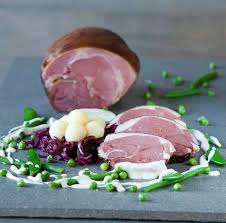 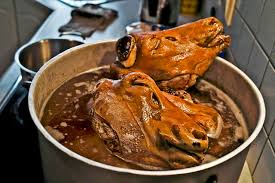 Blood Pudding - Sheep's innards stuffed with blood and fat, sewn together then boiled.  Served with Sheep's Head and many times sweet rice pudding.  Humm-mm.

Sour Ram's Testicles - A recipe that's rarely made now.

Skyr - A popular traditional Icelandic food.  Its a low fat dairy product, rich and creamy resembling yogurt, but it's different.  Now found at Whole Foods.
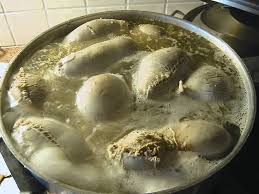 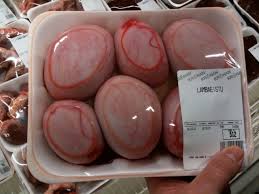 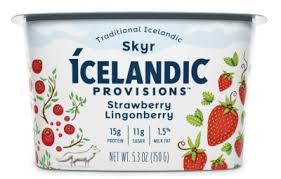 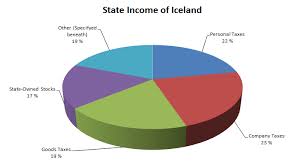 Taxation in Iceland
Taxes in Iceland are levied by the Federal Government and the local communities.  Iceland, similar to Scandinavian Countries, it is a Nordic social democracy, but the government welfare spending is less than most other European countries.
The country has an Income Tax which the Icelanders pay through their employers.  Up to 8% of the Icelander gross income may be deducted for pension insurance, like our Social Security. Their income tax rate ranges from 37% to over 46%.  It is a progressive tax as is our taxes.
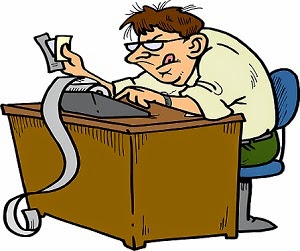 Local communities’ rate is 14 ½% and is collected by municipal authorities.  In the US we have voluntary compliance, where we file our own taxes.  US income tax rate ranges from 10% to 39% depending on filing status and income level.  Oregon income tax rates range from 5% to 9.9% again depending on filing status and income level. Iceland’s total tax rate is 59.5% to 64.5% + 11% “Added value tax”
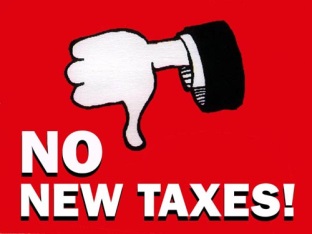 Iceland’s corporate tax rate is 20%, one of the lowest in the world. In the US it can be as high as 38.9%, but businesses can claim deductions. 

Iceland does have a value-added tax, similar to a national sales tax. The standard rate is 11%.  Both the US government and Oregon do NOT have a value added tax nor sales tax.
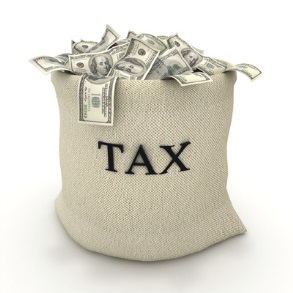 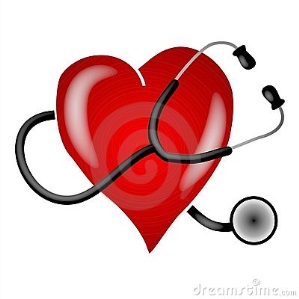 Healthcare in Iceland
Iceland has universal healthcare.  Their system is paid for by taxes and service fees. It is administered by the Ministry of Welfare.  There is vey little private health care insurance and no private hospitals. This public service is heavily funded through taxation to support the general public, in order for the population to have equal access to the healthcare system.
Health care providers fall into legally defined categories of clinics, institutions, university hospitals, and teaching hospitals. This care includes personal assistance and domestic care, including nursing homes and even child care.  Interesting note: hospital professionals and doctors are salaried employees and are paid through hospital budgets.
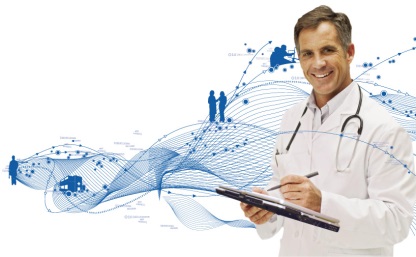 Iceland has a relatively small population.  It has 6 regional hospitals and 16 clinics and care homes. The main hospital is located in Reykjavik.
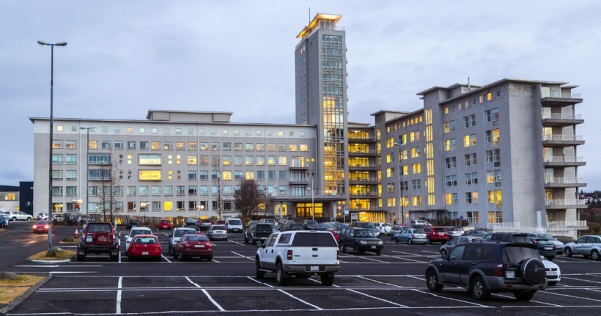 The Golden Circle Tour: Attractions to see in Iceland. 
Iceland is world famous for its diverse and unique geothermal landscape. It captures you from all directions.
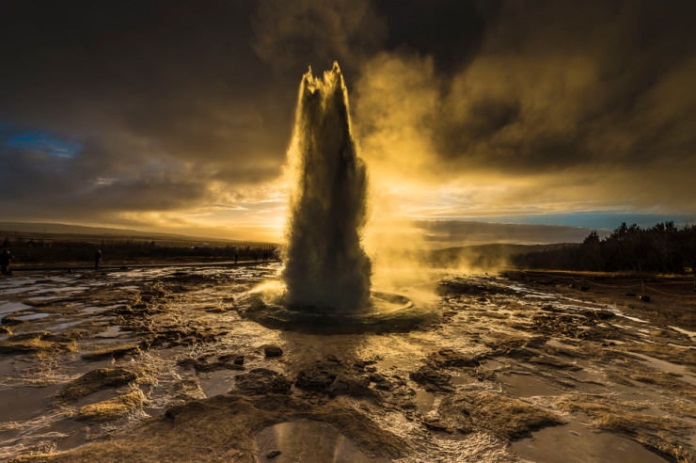 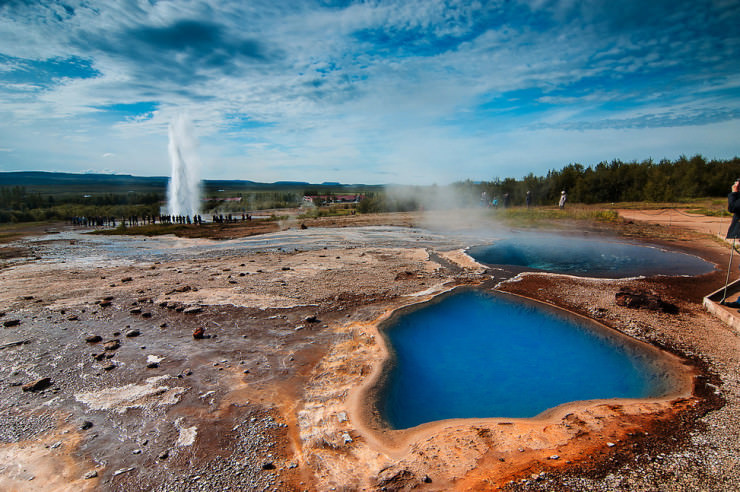 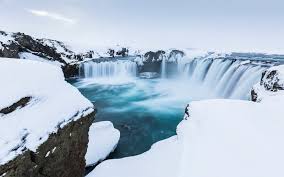 After arriving in Keflavik, the airport near Reykjavik, you don’t have to look too far to see plumes of smoke rising from the ground, natural hot springs, waterfalls, bubbling mud pots and erupting geysers, in fact you can see all of this on this Golden Circle tour.  We will enjoy eleven attractions.
This tour usually requires about 4 hours of driving and after you add the time which will be needed to enjoy each attraction, you need to put aside a full day.
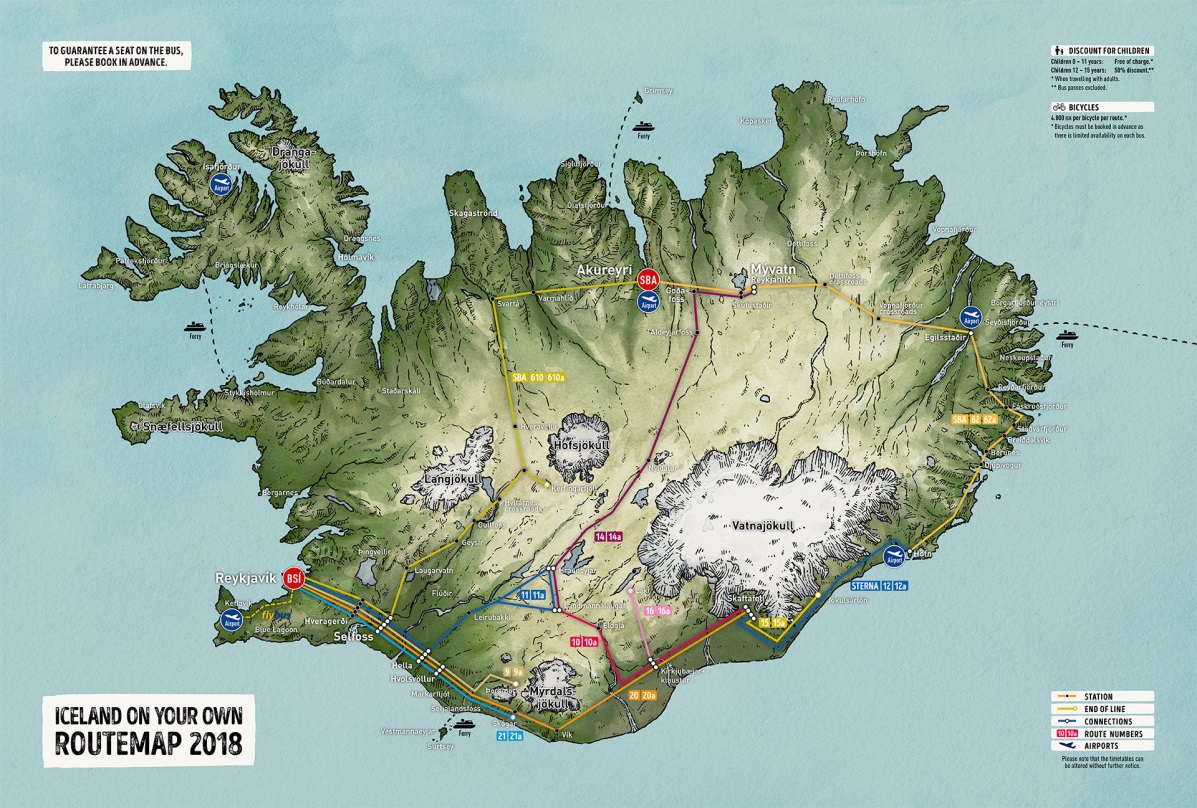 Stop number one: Thingvellir National Park
The National Park is situated on the tectonic plate boundaries on the Mid Atlantic Ridge. You see the rifting of the earth’s crust through main faults and fissure in the ground’s surface.
Thingvellir National Park
Thingvellir National Park
Thingvellir National Park
Thingvellir National Park
Thingvellir National Park
Thingvellir National Park
Thingvellir National Park
Thingvellir National Park is also a UNESCO World Heritage Site.  It was in 930 AD the founding home of Althingi, the parliament of Iceland.  Many historical buildings are found in the park.
Althingi… 930 ADthe oldest parliament in the world
Stop number two: Geyser Area: Great Geyser Hot Springs
“Geyser” from the Icelandic verb geysa, “to gush”, the verb itself is from Old Norse.
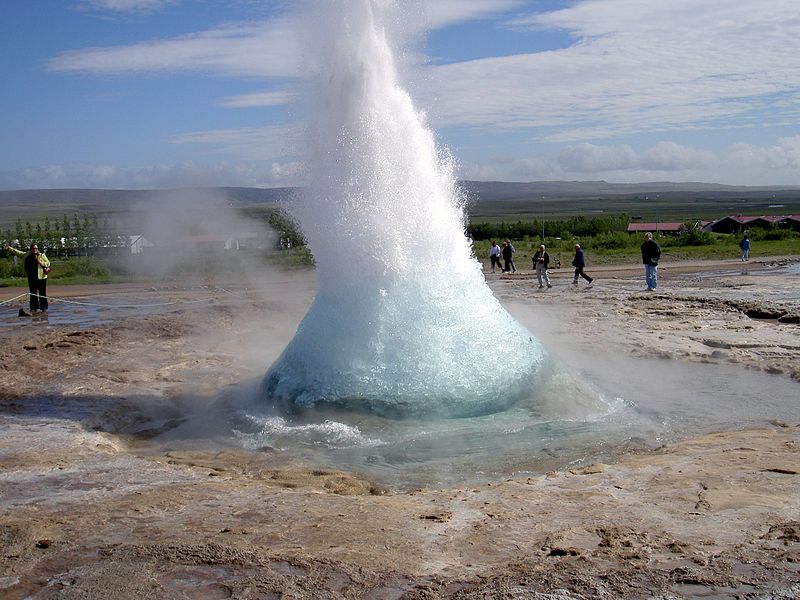 Upon arriving at the Geyser areas, the smell of Sulphur in the air is what hits you at first! Phew! And multiple of bubbling hot polls are in every direction and a low running stream at your feet.  Suddenly in the distance, a huge jet of water appears, several feet high spraying upwards.  The geyser erupts every 4 to 8 minutes.
Icelandic Geysir
Icelandic Geysir
Icelandic Geysir
Icelandic Geysir
Icelandic Geysir
Icelandic Geysir
Icelandic Geysir
Icelandic Geysir
Stop number three and four: Gullfoss and Gymur – Waterfalls
Walking down towards the Gullfoss waterfall, you first hear it before you see it, and then you watch in wonder as the water vapor floats upward along the canyons edge. At first sight, all that can be made out is the ferocious waters that seemingly disappear into the abyss below.  A huge cavern of water, 61 feet wide, gashes and churns down into the river below.
The Gymur waterfalls is the highest waterfall in Iceland.  What make it so very unique is the trail that goes behind the falls.  The trail is well developed loop trail. 
Booth waterfalls are majestic and powerful. Prepare to get wet!
Gymur Waterfalls
Icelandic Water Falls
Icelandic Water Falls
Icelandic Water Falls
Icelandic Water Falls
Icelandic Water Falls
Icelandic Water Falls
Stop number five: Lake Myvatn and Raufarholshellir
Myvatn is a volcanic lake.  On the east shore are natural baths that are naturally heated by the nearby lagoon with its mineral rich waters know for their geothermal caves to see and tour.  The Raufarholskellir, a lava tub cave, has lighting for the adventurist tourist to explore.
Icelandic Lakes
Icelandic Lakes
Icelandic Lakes
Icelandic Lakes
Icelandic Lakes
Icelandic Lakes
Icelandic Lakes
Icelandic Cave
Icelandic Cave
Icelandic Cave
Stops number six and seven: Latrabjarg Cliffs  and Hvitserkur Latrabjarg Cliffs is the westernmost point in Iceland. It is home to millions of birds including puffins, razorbills, and gannets.  It is the largest bird cliff in Europe.  Take your binoculars to get a close up look at the many, many birds.
Latrabjarg Cliffs
Latrabjarg Cliffs
Latrabjarg Cliffs
Latrabjarg Cliffs
Latrabjarg Cliffs
According to legend, Hvitserkur is a petrified troll who wanted to tear down the bells at Pineyraklauster convent, but was caught by daylight and turned to stone.  The less fun version of the story is that Hvitserkur is a volcanic plug from a volcano which was eroded by the ocean.  The troll being turned to stone is more in tune to the folklore of Iceland… a more fascinating story.
Hvitserkur “Troll Rock”
Hvitserkur “Troll Rock”
Hvitserkur “Troll Rock”
Last stop is the Capital City of Iceland: Reykjavik
We will visit four notable landmarks in our quick overview of the city.  Reykjavik sits on the shore of the Smoky Bay and surrounded by towering mountain cliffs.  We see no smoke rising from the households because of the geothermal heating used in the home and commercial buildings of the city.
Reykjavik
Reykjavik
Reykjavik
Reykjavik’s immense white-concrete church, Hallgrimskirkja (big church on the hill), star of thousands of postcards, dominates the skyline, and is visible from miles around.  Get a fantastic view of the city by taking an elevator to the top viewing area within the tower.  The Lutheran Church was built in 1945 and is 240 feet high.
Hallgrimskirkja
Hallgrimskirkja
Hallgrimskirkja
One of the most unusual building to see in our tour is the Harpa Concert Hall and Conference Center.  It opened in 2011.  The design was influenced by Iceland’s dramatic nature.  Its is a gleaming sculpture reflecting both sky and sea.  There are four concert halls within the building and has seating for 1800.
Harpa Concert Hall & Conference Center
Harpa Concert Hall & Conference Center
Harpa Concert Hall & Conference Center
In stark contrast to the Harpa Center is the Parliament House, Albinglshuslo.  It is a classical 19th century structure built in 1881.  It is one of the oldest stone building in Iceland.  Today it housed a museum and parliament debating hall.
Parliament House
Last on our tour and possibly the most famous site is The Blue Lagoon. The lagoon is a geothermal spa and is one of the most visited attraction in Iceland.  The spa is located in a lava field not far from the city.  It is a man-made lagoon which is fed by the water output of the nearby geothermal poser plant and it is renewed every two days.
The Blue Lagoon
The Blue Lagoon
The Blue Lagoon
People typically spend 1 to 3½hours in the healing waters.  Currently the price to visit the lagoon spa with round trip transportation from Reykjavik and admission start at $133.85 and up. No wonder people stay up to 3 ½ hours.
Highlights of Some Museums in Reykjavik
As you enter the Whales of Iceland exhibit you feel quite small, for up above you, hanging from the ceiling are  23  life-size models of whales, including a humpback whale, a blue whale and an orca.
Whales of Iceland Exhibit
Whales of Iceland Exhibit
The Settlement Exhibition is the perfect place to step into the Viking age.  In downtown Reykjavik a 2001 excavation revealed a 10th century Viking hall, and the oldest evidence of an Icelandic settlement including a house and artifacts dating to before 871. An interactive display gives you a glimpse into the everyday life of Viking settlers.
Settlement Exhibit
Settlement Exhibit
Settlement Exhibit
Admission Prices: 
17 and younger are free
67 years and older are free
Disabled are free
Adults are 1,600 ISK which is Krona
($15.04 U.S. dollars)
Students are 900 ISK
The Icelandic Punk Museum Officially opened by punk rocker Johnny Rotten in 2016 to exhibit photos and objects related to the period of music in 1980.  
Punk Museum is located in an abandoned public toilet facility.
Punk Museum
Punk Museum
There are several museums that showcase the country's seafaring heritage.  How important the fishing industry was to Icelandic history, survival and how they won the Cod Wars. Maritime Museum and The Culture House.
Maritime Museum
Maritime Museum
Maritime Museum
The Saga Museum is where history comes alive.  The museum uses life-like replicas of Icelandic figures to recreate moments in everyday life and turbulent times in history.  Replicas were created based on descriptions found in the Viking Sagas (passed down stories).
Saga Museum
Saga Museum
Saga Museum
The Arbaer Open Air Museum is located outside Reykjavik.
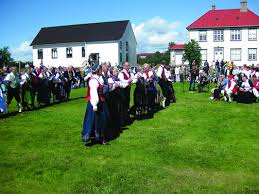 Arbaer Open Air Museum
Arbaer Open Air Museum
Arbaer Open Air Museum
Arbaer Open Air Museum
Sod Houses
 So here's the question - If you lived on a small island far out to sea, an island with poor soil, few forests, and long cold winters what would you use to build a house?
Answer - You would cut large bricks of grassy sod to build turf houses, barns and churches.
This open air museum has 20 vintage turf homes and buildings spread around a large green area.
To build a turf house first mark the small floor and remove the grassy turf. Scrape floor smooth.
Drag flat chunks of rock to your site and build a 3 or 4 foot wide base on just 3 sides of your house .
You may need to make a sled of hide with leather straps to pull rocks or turf to your site.
Using saws, blades and flat shovels cut grassy turf into large blocks, stack with sticks between layers so turf can air dry.
On top of rocks, stack turf bricks flat or on edge in a herring bone design to form three sides of  your house.  Walls 3 or 4 feet thick. Stack to edge of roof line. Smooth inside walls.
Hunt for drift wood or birch trees to use as framing inside turf house and roof. Lay turf on roof.
If possible, best to build wooden front for house with windows and a door.
Half of the population still lived in turf homes in 1910.  By 1960 there were 234 inhabited turf homes in Iceland, most were deserted in the next decade.
Sod Houses
Sod Houses
Sod Houses
Sod Houses
Sod Houses
Sod Houses
Inside a Sod House
Inside a Sod House
Sod Houses
Inside a Sod House
Inside a Sod House
Inside a Sod House
A Modern Stone House
The Cod Wars, 1958-1975
Who would have guessed that something as harmless as favorite fishing spots could incite wars between two nations? In a way, that exactly what happened between Iceland and the United Kingdom during the three Cod Wars – meaning Fish Wars
Icelandic Fishing Bay
Icelandic Fishing Ships
In the 1950s and 1970s, the neighboring nations engages in naval conflict over fishing waters and territorial claims. Iceland had extended its fishing water borders from 50 nautical miles to 200 nautical miles and the UK believed them to be international waters.
The problem? Iceland is very dependent on Cod as its main export and the income from the fishing industry.  Icelandic Government increased the distance from its mainland to include rich fishing waters also used by the United Kingdom.  Fishing trawlers from both countries mixed in the fishing area.
The British government reacted to the change of Iceland boundaries by ordering warships to protect their fishing nets.  This is what happened over the next three decades. British warships fired upon Icelandic fishing boats and patrols.  Icelandic patrols fired on British vessels.  Trawlers, tugboats and frigates were rammed. Fishing nets were cut.  Each side lost one man.
The 200 nautical miles is now the sea-zone prescribed by the United Nations Convention on the Law of the Sea.
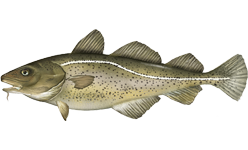 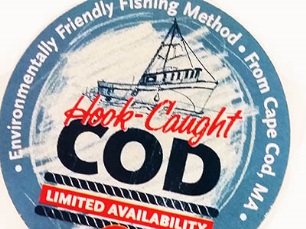 The World's Most Precious Genes?
 
If you lived on a small island far out to sea you'd probably end up marrying your neighbor. 
 
Iceland's population of 332,000 is 90% pure Icelandic. Their genealogy database goes back 1,100 years. Most Icelanders can trace their lineage to a single Viking settler.
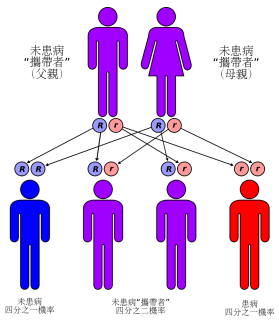 It's that unique gene pool that brought neurologist and geneticist Kari Stefansson home after 20 years abroad to found a company called deCODE with the ambitious goal of mapping the genome of the entire country.
A genome is your entire set of DNA, the chemical compound that contains genetic instructions that tells our bodies how to function.
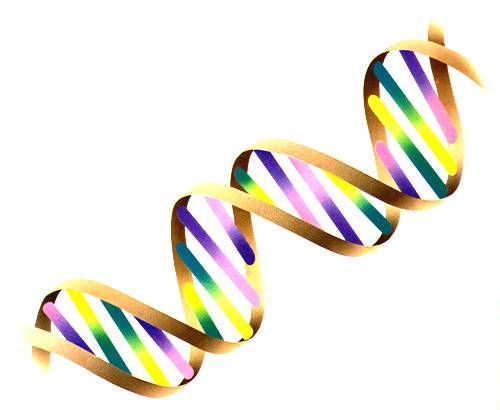 More that 150,000 Icelanders have donated their blood samples to this project but not all Icelanders wish to participate this double blind project.
When researchers find a gene mutation or variant, it is easier to trace.
DeCODE discovered a variant a few years ago that confers protection against Alzheimer's disease.  It's a rare gene variance found in about 1% of the Icelandic population, and if you carry that variant, you are almost completely protected against Alzheimer's disease.
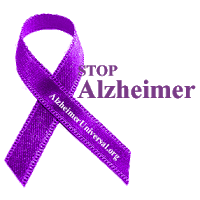 The next step is to replicate what the genetic variant does in the body, in the form of medicine to protect the health of others. Trials are underway on drugs based on that Alzheimer's variant, as well as a new cardiovascular drug by Amgen of California who purchased the company deCODE in 2012.
The Northern Lights in Iceland
The Northern Lights in Iceland
The Northern Lights in Iceland
The Northern Lights in Iceland
Whales of Iceland
Whales of Iceland
Arctic Henge… started in 1996
Arctic Henge… started in 1996

Located in one of Iceland’s most remote northern villages, the Arctic Henge is a colossal piece of stone construction that, when finished, will make Stonehenge look like amateur hour.
Conclusion:
Iceland - an island gem surrounded by icy cold water and bathed by the Northern Lights.
Hearty creative people who've endured volcanoes, plagues, lack of traditional building materials, and occupations by foreign governments. They've harnessed bubbling hot springs to heat their homes.  They enjoy low crime rates and unarmed police.  Most sweet of all, they share this land with elves, trolls and talking cows.
US Navy plane moved from Sicily to Iceland for the May 2017 World Summit in Sicily.
Mike Teeples, the man in charge of moving the US Navy planes from Sicily to Iceland for the May 2017 World Summit in Sicily.
Quite a change in temperatures…. 90 degrees in Catania, Sicily… 25 degrees in Iceland and lots of WIND.